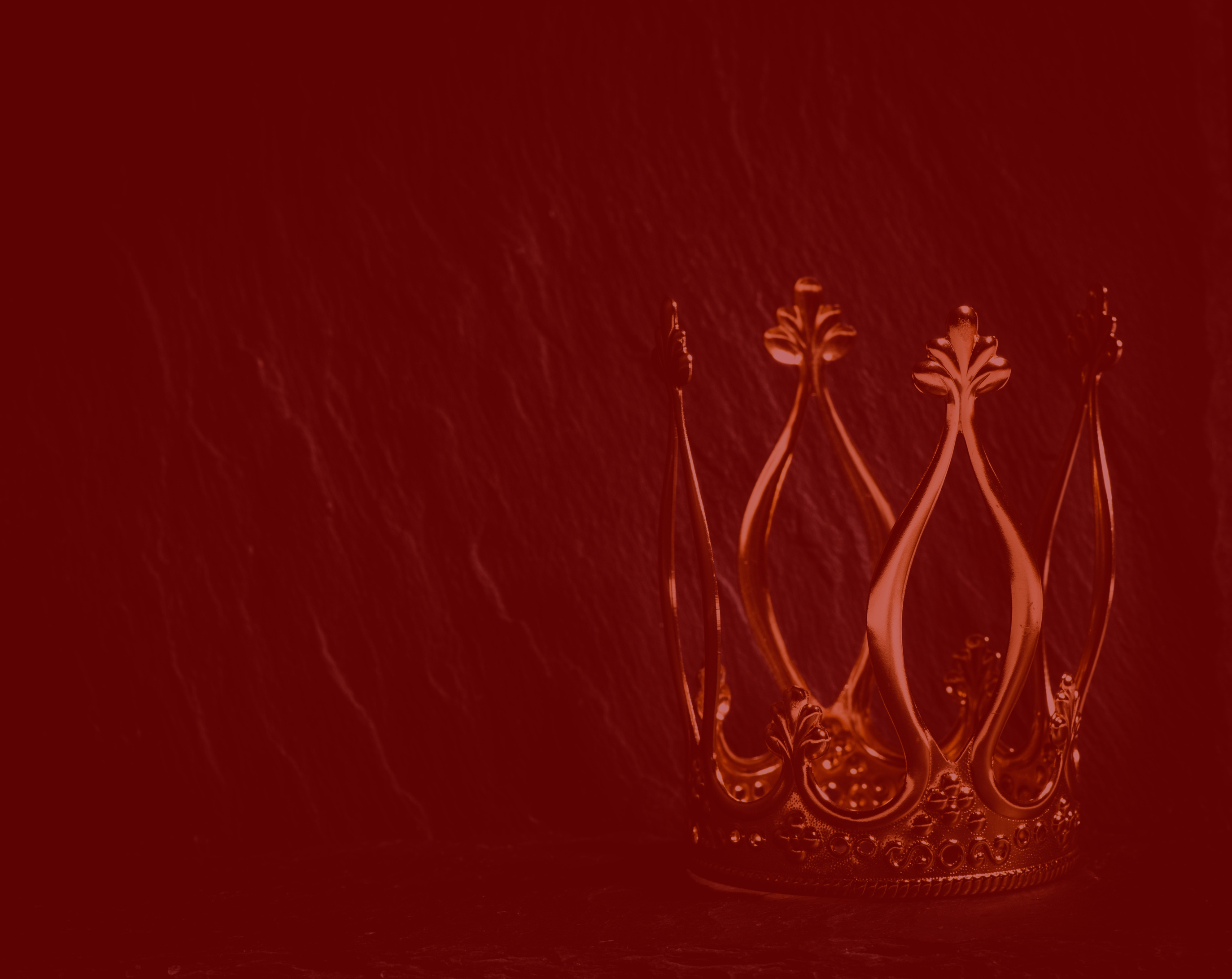 1 SAMUEL 23:14-29
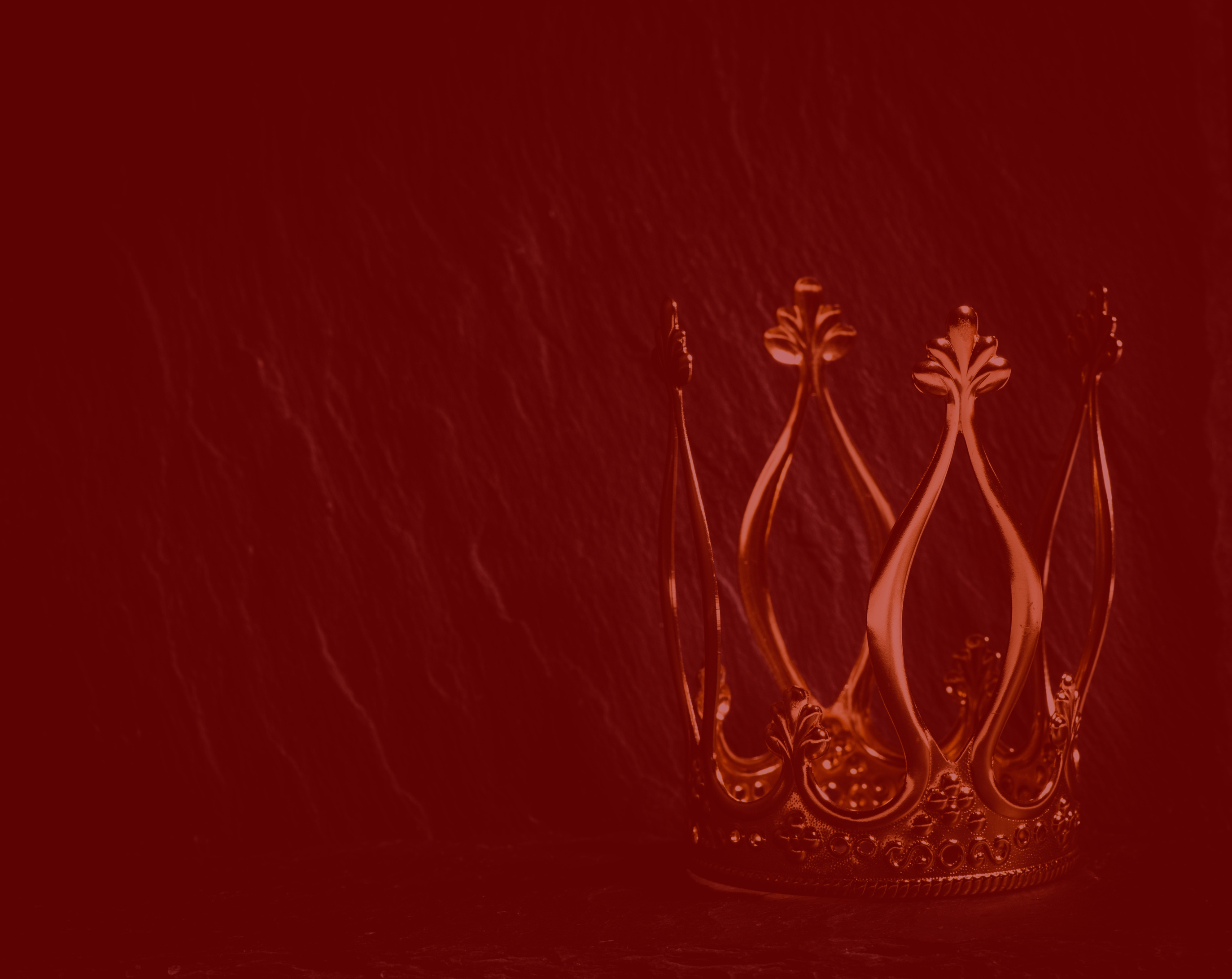 DAVID
King of the Caves
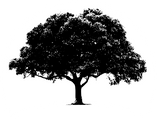 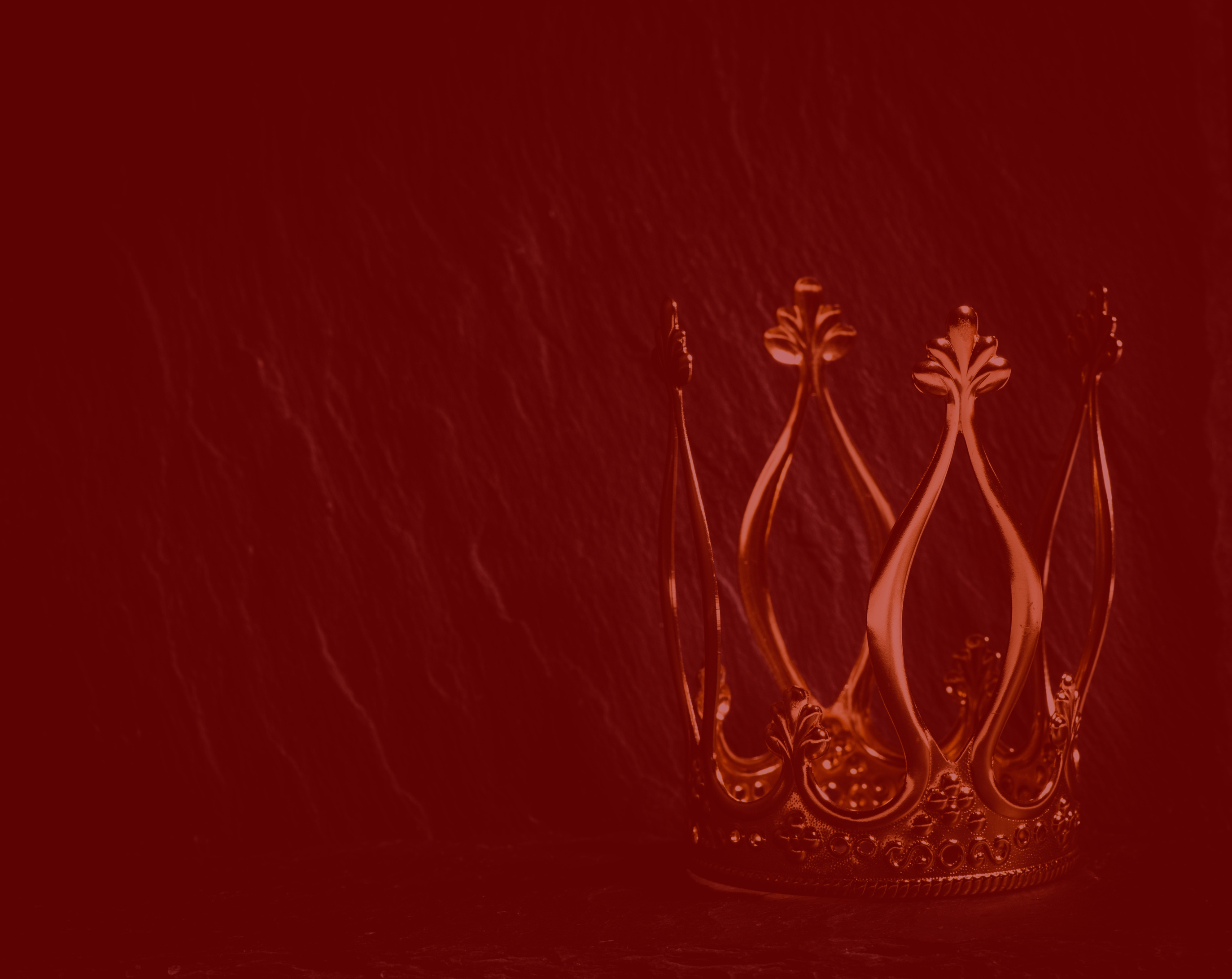 BAD THINGS HAPPEN TO GOOD PEOPLE
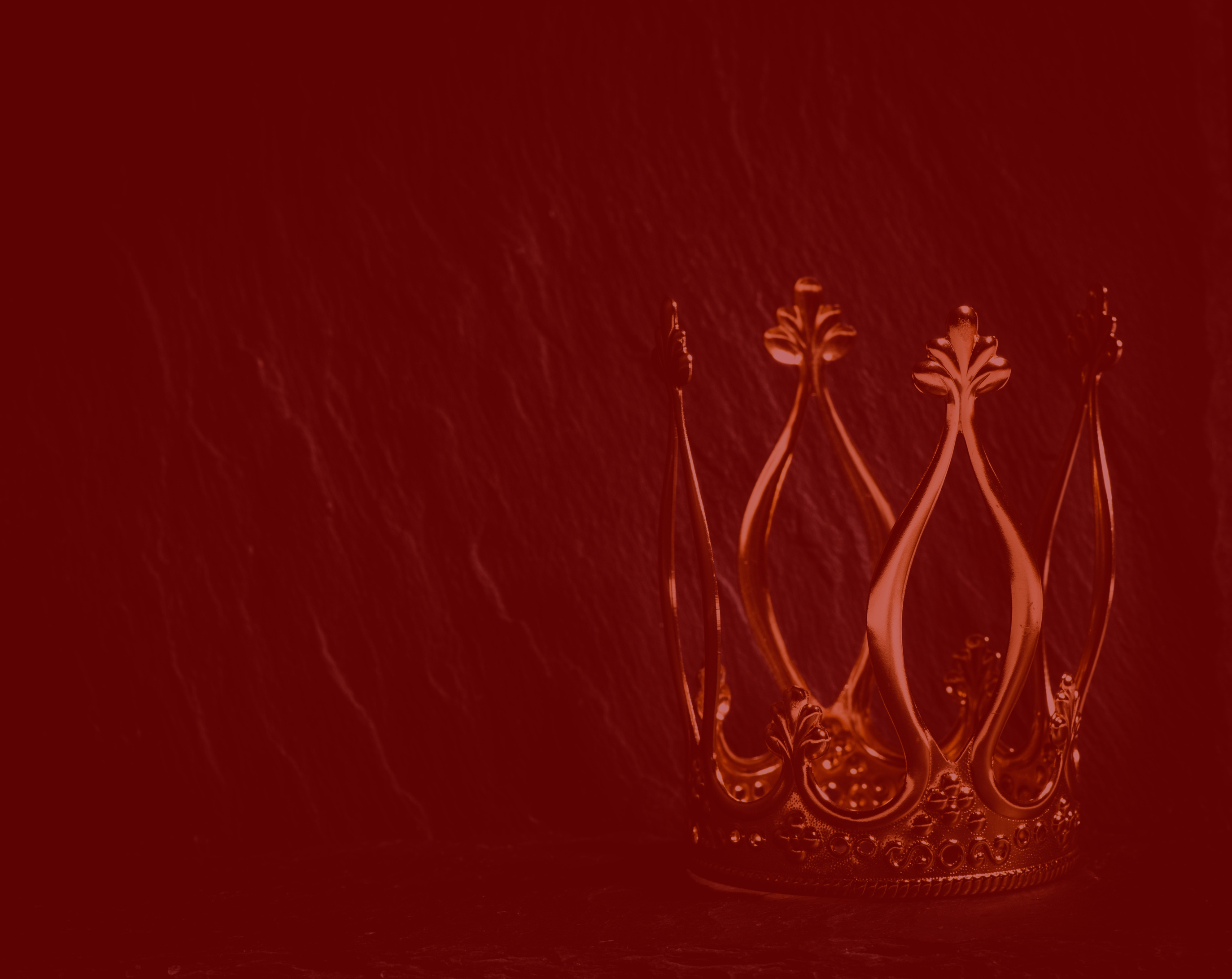 SUFFERING SERVES A PURPOSE
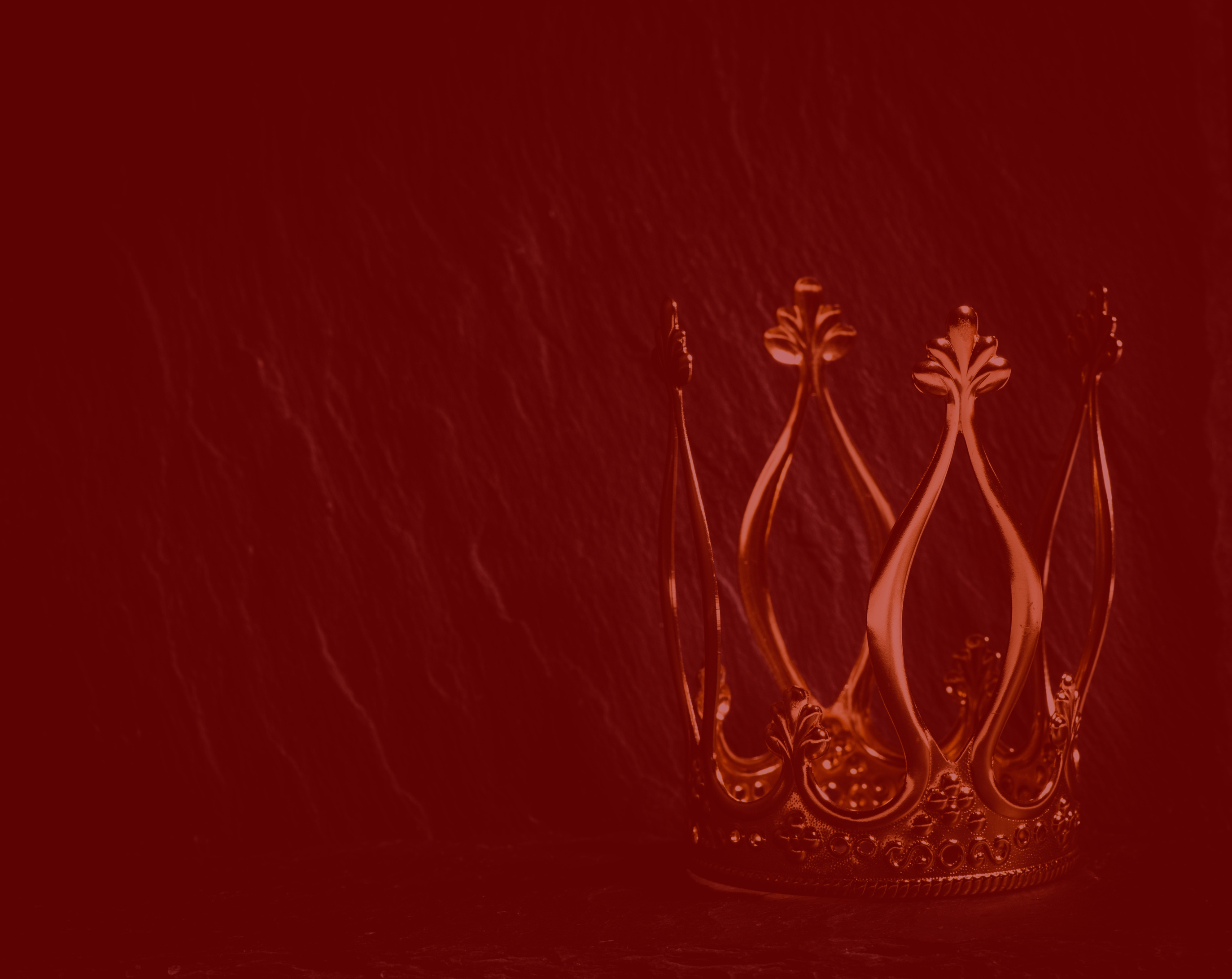 GOD HAS NOT FORSAKEN YOU